TITLE OF PRESENTATION
Presenter’s Name 
Designation
Organisation
Organised by:
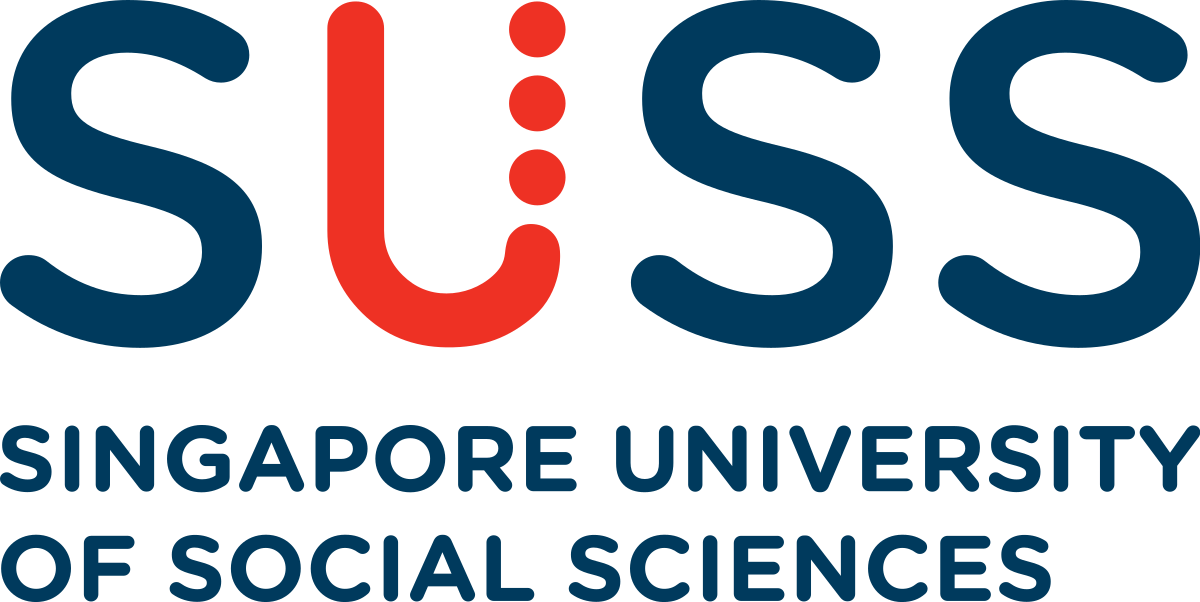 With Support from:
Click Here To Add Title
Click here to add subtitle
Click Here To Add Title
Click Here To Add Title
Click here to add content
Click Here To Add Title
Click Here To Add Title
Click here to add text
Click here to add text
Click Here To Add Title
Click here to add text
Click Here To Add Title
Click here to add text
Q&A